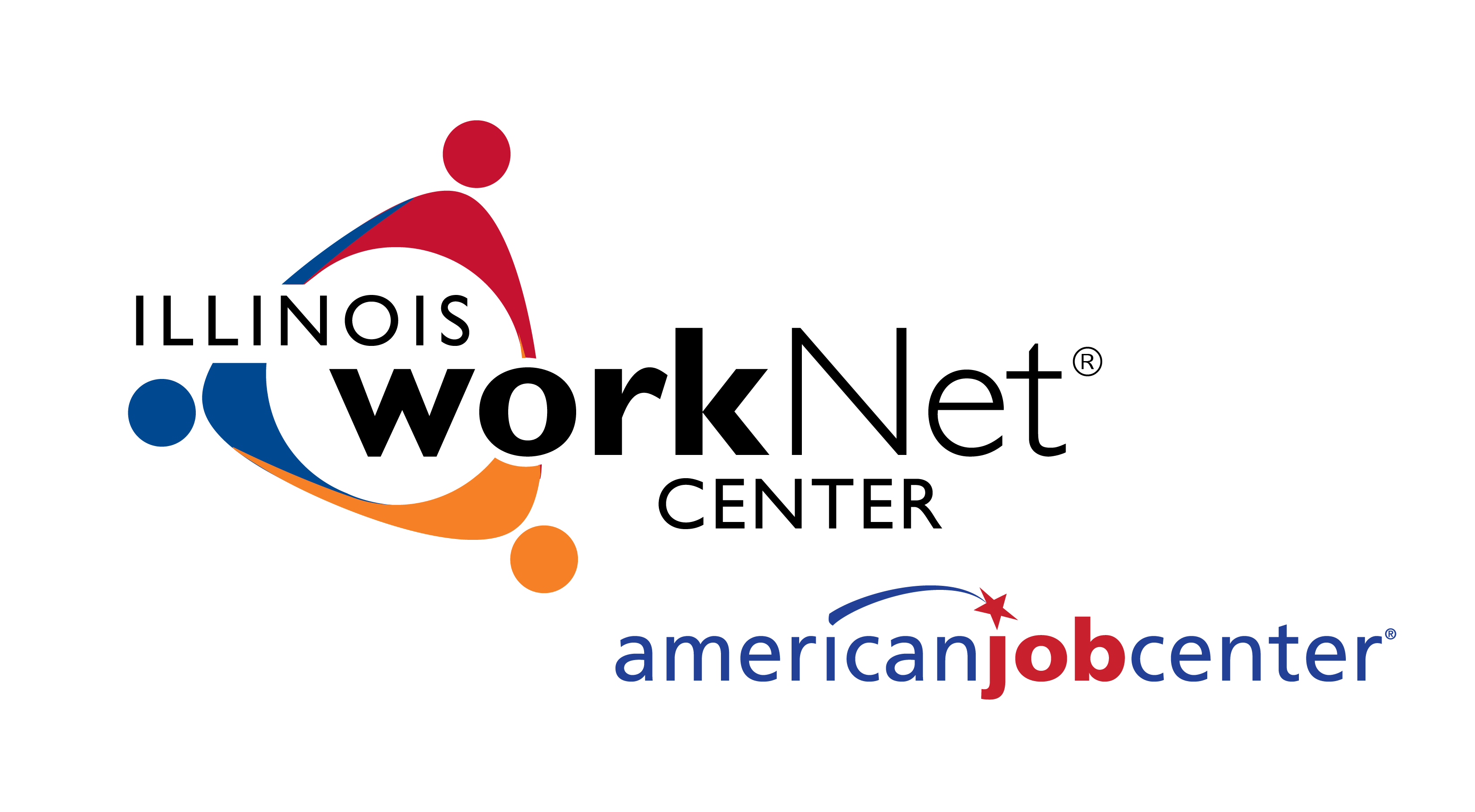 Performance, Credential, Measurable Skill Gains (MSG), Exiting Participants, Success Stories
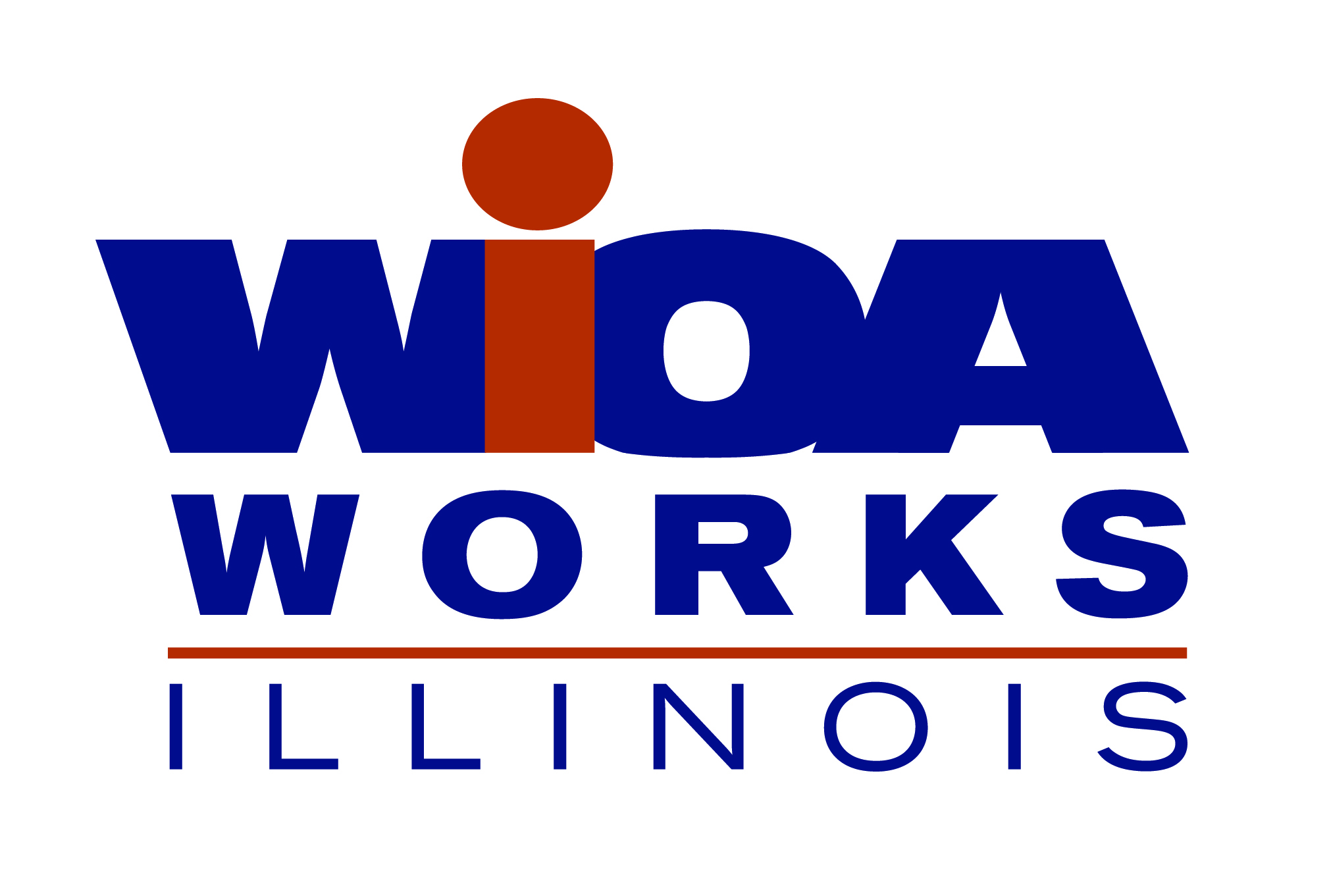 January 11, 2022
1
Trade Program Performance Regulations
20 CFR 618.864 Trade Adjustment Assistance Program Performance.
Each state must report to DOL comprehensive performance accountability measures, to consist of:
Primary Indicators of performance.
Additional indicators of performance.
A description of efforts made to improve outcomes for participants under the Trade Program that promote efficient and effective program performance.
2
Trade Performance Reporting Timeline
Quarterly reports must be submitted to DOL within 45 days after completion of the quarter.

An annual statewide performance report narrative is also submitted.
3
Local Reporting Requirements
Participant Engagement
Services/Activities/Case Notes to be recorded in appropriate system of record (within 10 days)
Program Exit submitted (in accordance with 90 day no service exit policy)
Outcomes recorded (supplemental employment, education/training or other) in appropriate system of record (within 10 days) of learning of the outcome
Grant Recipients Report on Performance Indicators or Goals in accordance with Grant Agreements
Submission of Participant, Employer and other local Success Stories
4
Key Terms and Definitions
Participant:  A reportable individual who has received services after satisfying all applicable programmatic requirements for the provision of services, such as eligibility determination.

Program Exit:  The date of exit from the program is the last date of service.  The date cannot be determined until 90 days have lapsed since the participant last received services and no future services are planned.
5
Key Terms and Definitions (cont.)
Common Exit:  Occurs when a participant, enrolled in multiple partner programs (Trade and WIOA), has not received services from any DOL-administered program in which the participant is enrolled, to which the common exit policy applies, for at least 90 days, and no future services are planned.
6
Key Terms and Definitions (cont.)
Employment:  Describes when an individual is working in a paid, unsubsidized job or working 15 hours or more a week in an unpaid job on a farm or business operated by a family member or participant.

Unsubsidized Employment:  Employment in the private sector or public sector for which the employer does not receive a subsidy from public funds to offset all or a part of the wages and costs of employing an individual.
7
Trade Primary Indicators of Performance
20 CFR 618.864 – Trade Adjustment Assistance Program Performance.

Employment Rate 2nd Quarter After Exit.
Percentage and number of participants who received benefits under the Trade Program who are in unsubsidized employment during the second calendar quarter after exit from the program.
8
Trade Primary Indicators of Performance (cont.)
Employment Rate 4th Quarter After Exit.
Percentage and number of participants who received benefits under the Trade Program who are in unsubsidized employment during the fourth calendar quarter after exit from the program.

Median Earnings.
Median earnings of workers who are in unsubsidized employment during the second calendar quarter after exit from the program.
9
Credentials
Credential Attainment.
The percentage of those participants enrolled in an education or training program (excluding OJT and customized training) who attained a recognized postsecondary credential or secondary school diploma, or its recognized equivalent, during participation in or within 1 year after exit from the program.
10
Credentials (cont.)
Types of Credentials:
Secondary School Diploma or recognized equivalent
Post-Secondary Education Credentials
Associate’s Degree
Bachelor’s Degree
Graduate Degree
Occupational Licensure
Occupational Certificate, including Registered Apprenticeship and Career and Technical Education educational certificates
Occupational Certification
Other recognized certificates of industry/occupational skills completion sufficient to qualify for entry-level or advancement in employment
11
Credentials (cont.)
“Special Rule” related to Secondary School Diploma.

For those exiting with a HS Diploma or Equivalent ONLY: 

Must meet an additional condition within one year after exit before they are counted as a successful outcome (positive) and included in numerator.

Employed; OR

Enrolled in an education or training program leading to a recognized postsecondary credential within one year following exit.

Outcome must be documented in IWDS.
12
Measurable Skill Gains (MSGs)
Measurable Skill Gains (MSGs).
The percentage and number of participants who received benefits under the Trade Program who, during a year while receiving such benefits, are in an education or training program that leads to a recognized postsecondary credential or employment and who are achieving measurable gains in skills towards such a credential or employment.
13
MSGs (cont.)
Five Types of MSGs:
Educational Functioning Level (EFL).
Secondary School Diploma or Equivalent (Skills Progression).
Secondary or Post-Secondary Transcript/Report Card.
Training Milestone(s).
Skills Progression (Diploma/Certificate/Degree).
14
MSGs (cont.)
Educational Functioning Level (EFL).
Documented achievement of at least one educational functioning (EFL) level of a participant who is receiving instruction below the postsecondary education level.

Documentation - One of the following:
Pre- and post-test results measuring EFL gain for Assessment Test Scores.
Postsecondary education or training enrollment determined through data match, survey documentation, or program notes for EFL Gain for Entry into Post-Secondary Education.
15
MSGs (cont.)
Secondary School Diploma or Equivalent.
Documented attainment of a secondary school diploma or its recognized equivalent.

Obtains certification of Attaining passing scores on all parts of a state-recognized high school equivalency test, or the participant obtains a diploma or state-recognized equivalent documenting satisfactory completion of secondary studies or an alternative diploma high school or adult secondary school diploma.

Documentation:  Results of knowledge-based exam or certification of completion.
16
MSGs (cont.)
Secondary or Post-Secondary Transcript/Report Card.
Documentation:  Participant’s transcript or report card for secondary education for one semester showing that the participant is achieving the state unit’s policies for academic standards.
17
MSGs (cont.)
Post-Secondary Transcript/Report Card.
Full time students must achieve a minimum of 12 credits within one semester.

Part-time students must achieve a minimum of 12 credits completed (in accordance with the institution’s standards) in two consecutive semesters within the same 12-month period.  If the first semester begins in one Program Year(PY) and the second semester ends in the next PY, the MSG would be achieved in the PY that the second semester ends.

Documentation:  Transcript or report card that shows a participant is meeting the State unit’s academic standards.  The documentation must include whether the participant is enrolled full- or part-time.
18
MSGs (cont.)
Secondary/Postsecondary Transcript/Report Card Applicable Rules.
The report card transcript must not show that the participant was dropped out of school, was removed from the institution, or any other condition that indicated removal on academic or conduct grounds.

Any reasonable verification of a transcript or report will meet the requirement for documentation such as an unofficial transcript or online report card.
19
MSGs (cont.)
Training Milestone(s).
Satisfactory or better progress report towards established milestones, such as completion of OJT or completion of one year of an apprenticeship program or similar milestones, from an employer or training provider who is providing training.  Progress reports must document substantive skill development.

Skills Progression (Diploma/Certificate/Degree).
Successful passage of an exam that is required for a particular occupation or progress in attaining technical or occupational skills as evidenced by trade-related benchmarks, such as knowledge-based exams.
20
MSGs (cont.)
Need to Know about MSGs:
Participants need to achieve at least one skill gain each program year they participate and are enrolled in training to count as a positive in performance.

All MSGs should be reported even though only one is counted in the performance calculate for each program year.

The MSG measure is not exit based, so participants are included in the measure each program year they participate in Trade and are enrolled in training or education.
21
General Requirements for Program Exit
An exit must occur when a participant has not received any active services funded by the program or a partner program for ninety (90) consecutive calendar days, has no gap in service, and is not scheduled for future services.

See WIOA e-Policy 3.3 General Requirements for Program Exit.

https://apps.illinoisworknet.com/WIOAPolicy/Policy/Home
22
Co-Enrollment and Exit
Co-enrolled exit occurs when a participant, enrolled in multiple WIOA Title 1B programs or Trade, has:
Not received services from any of those programs for at least ninety (90) days; and
No future services are planned.

See WIOA e-Policy 3.3.3(4), (5), and (6)
23
Active Services
An active program service is a service provided to a participant that has taken place within the last ninety (90) consecutive days.

See WIOA e-Policy 3.3.1 Program Services Definition.

See TEGL 10-16 Change 1 – Attachment 7 – Adult and DW Participation Level Services Chart.
24
Success Stories
A success story shows how LWIA programs are making a difference in participant’s lives.  The success story should provide information about the participant and how the program helped him/her reach a career, training or employment goal.  Success stories are entered in Illinois workNet.

Success stories can be submitted at:  https://www.illinoisworknet.com/success

See Submitting Customer Success Stories June 2019 document.
25
Performance Training
For more detailed information on Performance Accountability, requirements and how the measures are calculated, see the training conducted by our Performance Unit at:

https://www.illinoisworknet.com/WIOA/Resources/Pages/Archived-Training.aspx
26
Websites
Illinois workNet Trade Forms
https://www.illinoisworknet.com/tradeforms

US Department of Labor Employment & Training Trade Site
https://www.dol.gov/agencies/eta/tradeact

Illinois Workforce Development System (IWDS)
https://iwds.dceo.Illinois.gov/iwds/staffhome.html

US General Services Administration (GSA)
http://www.gsa.gov

Workforce GPS (Trade 101 Resources)
https://taa.workforcegps.org/
27
DCEO Trade Contacts
Susan Boggs
TAA Coordinator
susan.boggs@illinois.gov


Sheila Sloan
Quality Assurance
sheila.sloan@illinois.gov
217-685-2513
Crystal Bigelow
Trade Grants
crystal.Bigelow@illinois.gov

Lori Graham
Manpower Planner
lori.graham@illinois.gov
309-830-8458
28
DCEO Performance Unit Contacts
Paula Barry
Performance, Technology and Reporting
Paula.barry@Illinois.gov
Mark Burgess
Performance Measures Manager
Mark.a.burgess@Illinois.gov 
C:  217.970.0061
29
IDES Trade Unit Contacts
John Ferry
Special Programs Manager
john.ferry@illinois.gov

Erik Hack
ATAA/RTAA Coordinator
erik.hack@illinois.gov
Amy Saumur
TRA & UI Claims
amy.saumur@illinois.gov

Angela Mosley
Petition Lists, TRA & UI Claims
angela.mosley@illinois.gov

TRADE UNIT PHONE NUMBER:
217-524-7826
30
Trade Training
Upcoming Training
January 13 – TAPR/ GRS, Appeals, Fraud, Overpayments & Monitoring

Additional Training if needed

Training recordings, presentations, and materials posted at: 
https://www.illinoisworknet.com/WIOA/Resources/Pages/Archived-Training.aspx
31
Questions
32